RANCANG BANGUN
 MESIN INJEKSI PUPUK GRANUL SEDERHANA
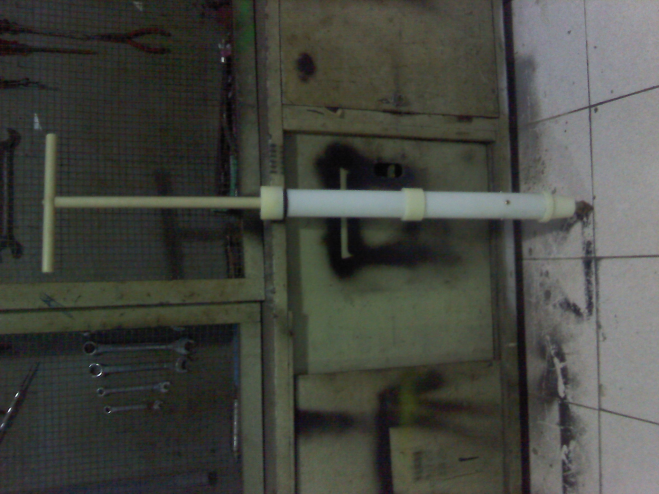 PEMBIMNING I
DR. H. DEDI L, Ir, DEA
PEMBIMBING  II
Ir. Endang Achdi, MT
Mellati Angga / 073030022
POTENSI PERKEBUNAN DI INDONESIA
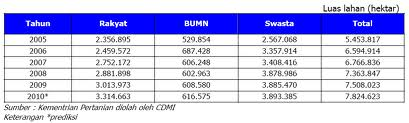 Latar Belakang
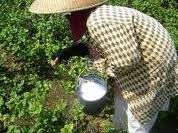 Pemupukan harus dikelola dengan baik sehingga dapat menjamin tercapainya tujuan pemupukan, mengingat biaya pemupukan merupakan salah satu komponen biaya produksi yang besar.  Menurut Suwandi, et.al., 1987, bahwa biaya pemupukan sekitar 40 – 60% dari biaya perawatan atau sekitar 20% dari total biaya produksi.
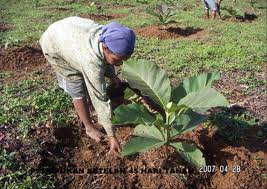 TUJUAN
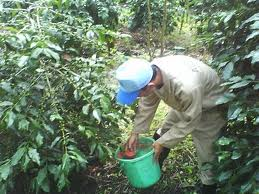 Efektifitas
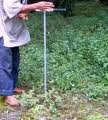 Efisiensi
METODOLOGI RANCANG BANGUN
Studi Literatur
Perancangan
Pembuatan
Pengujian
PERCOBAAN PERHITUNGAN GAYA
Data percobaan
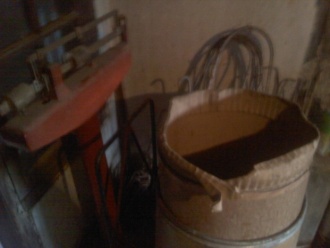 PERHITUNGAN
σ : F/A
193.765.355 Pa	: 98,1 N / A
A : 98,1 N / 193.765.355 Pa
A : 0,000000645 m2
0,000000645 m2	: ¼ π D2
D2 : 0,000000645 / (¼ .π )
D : 0.00981 m X 1000	= 9,81 mm
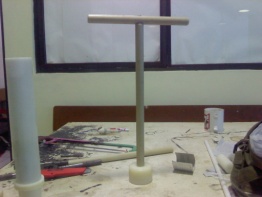 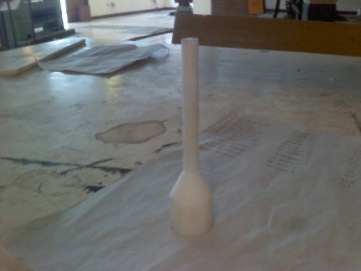 10 X 9,81   = k X 0,02
k	   = 98,1 / 0,03
	   = 3270 Kg.m
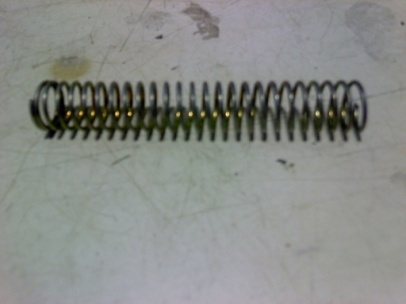 RANCANGAN
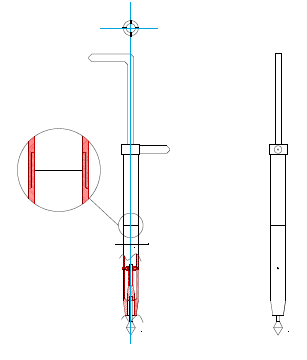 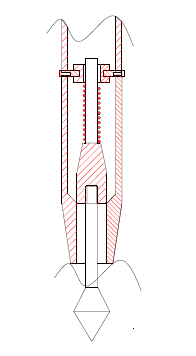 CARA KERJA
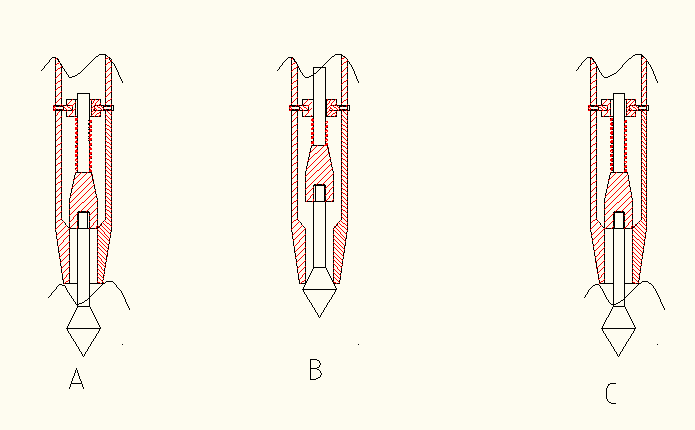 Material Yang Dapat Dipergunakan
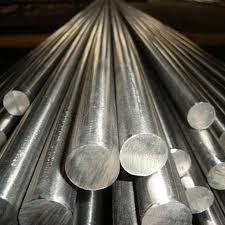 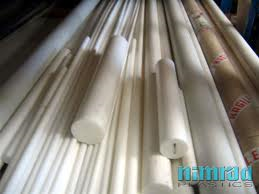 Stainless Steel
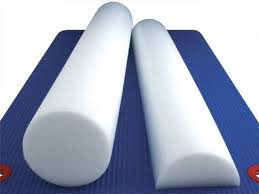 Nilon
Foam
Material Yang Dipergunakan
Secara umum nylon bersifat keras, berwarna cream, sedikit tembus cahaya.
 Berat molekul nylon bervariasi dari 11.000-34.000, sehingga relative ringan.
 Nylon merupakan polimer semi kristalin dengan titik leleh 350 – 570 0F. titik leleh erat kaitannya dengan jumlah atom karbon. Jumlah atom karbon makin besar, kosentrasi amida makin kecil, titik lelehnya pun menurun.
 Tahan terhadap solvent organic seperti alcohol, eter, aseton, petroleum eter, benzene, CCl4 maupun xylene. 
 Kekuatan2810-12900 Psi.
 Murah
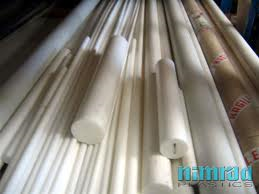 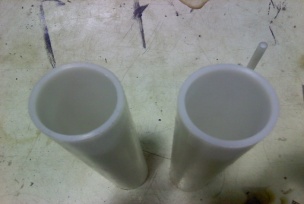 PROSES PEMBUATAN
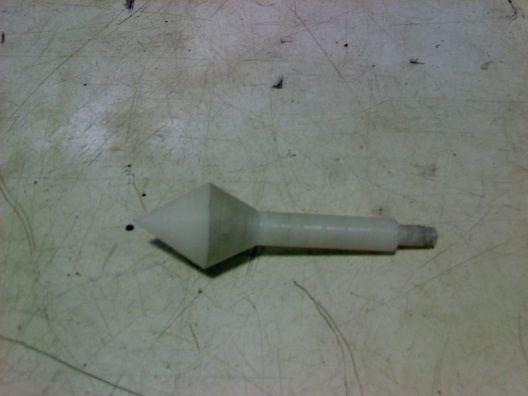 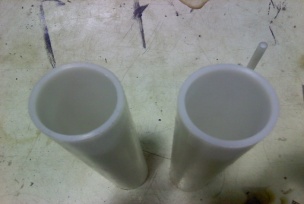 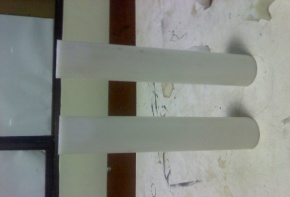 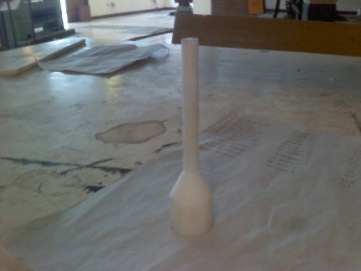 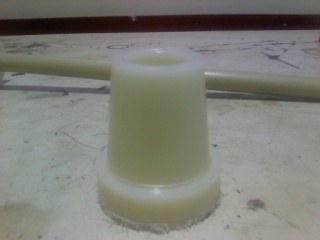 PROSES PEMBUATAN
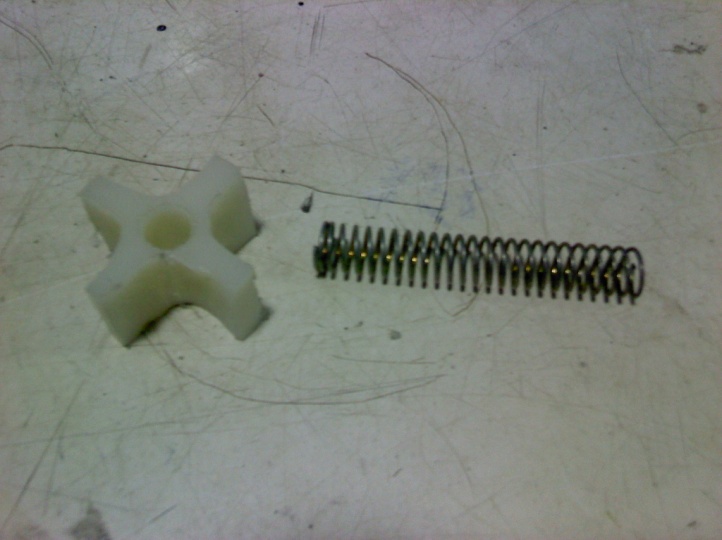 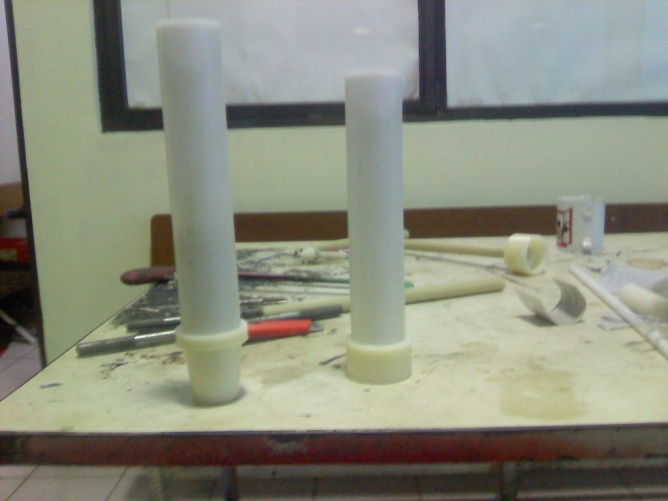 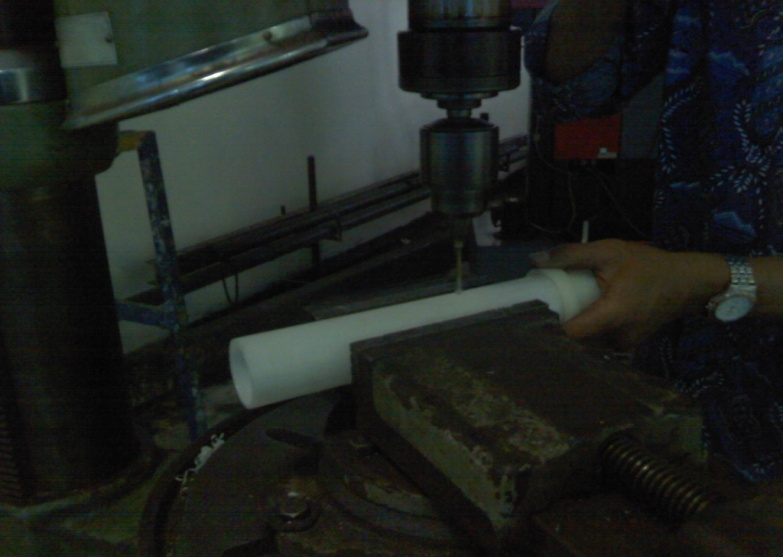 PROSES PEMBUATAN
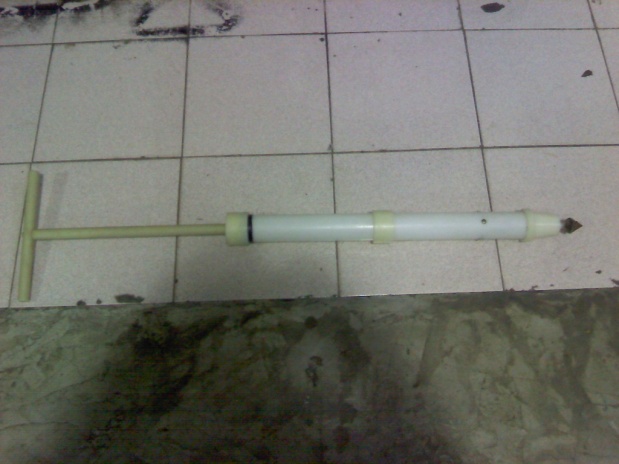 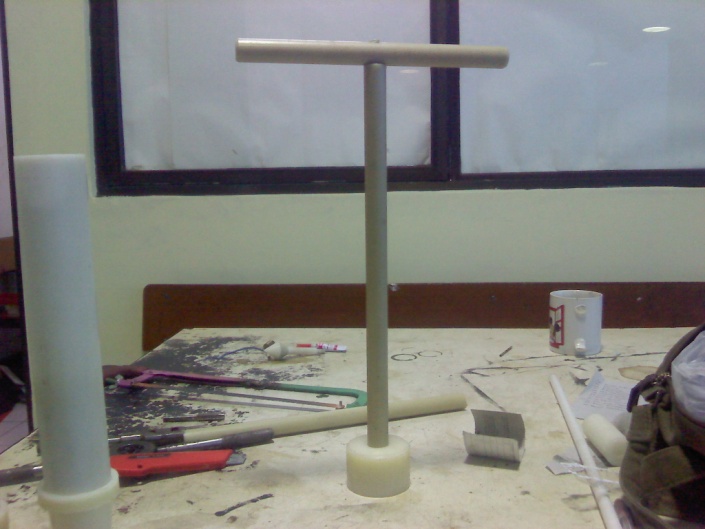 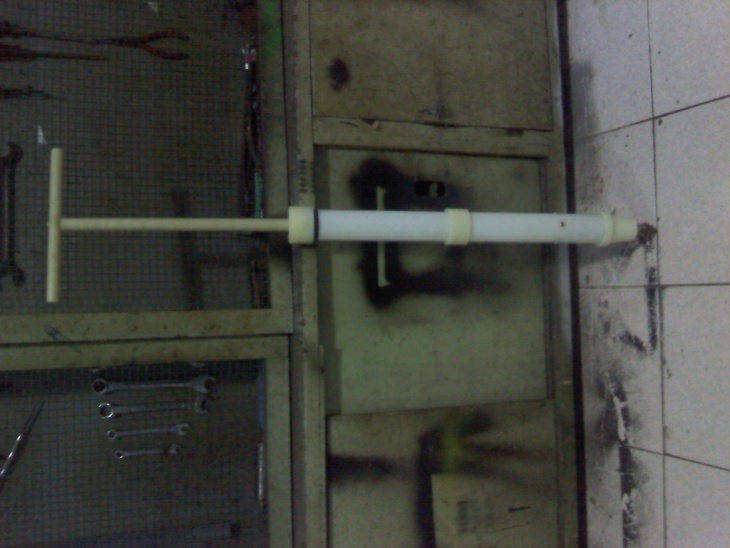 PERHITUNGAN BIAYA PEMBUATAN
Material			: Rp 200.000
Biaya Pembuatan	: Rp 100.000
Jumlah 			: Rp 300.000
PENGUJIAN
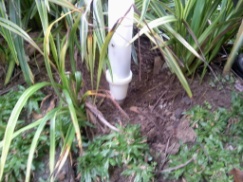 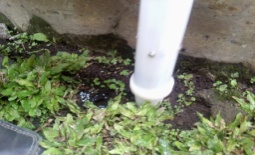 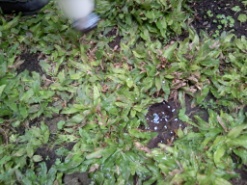 KESIMPULAN
Kesalahan dalam perancangan, penulis tidak memperhitungkan proses manufaktur yang ada tidak semua dapat membuat rancangan sesuai dengan keinginan penulis, karena ada terbatasnya alat dan bahan.
 Kesalahan penghitungan, penulis mengabaikan beberapa penghitungan yang di anggap sederhana, padahal memiliki arti penting dalam perancangan.
 Tempat pembelian material yang tidak sesuai dengan standar.
 Pemikiran yang masak dalam sebuah rancangan sangatlah penting.
 Aspek –  aspek  mempengaruhi perancangan sangat penting
TERIMA KASIH